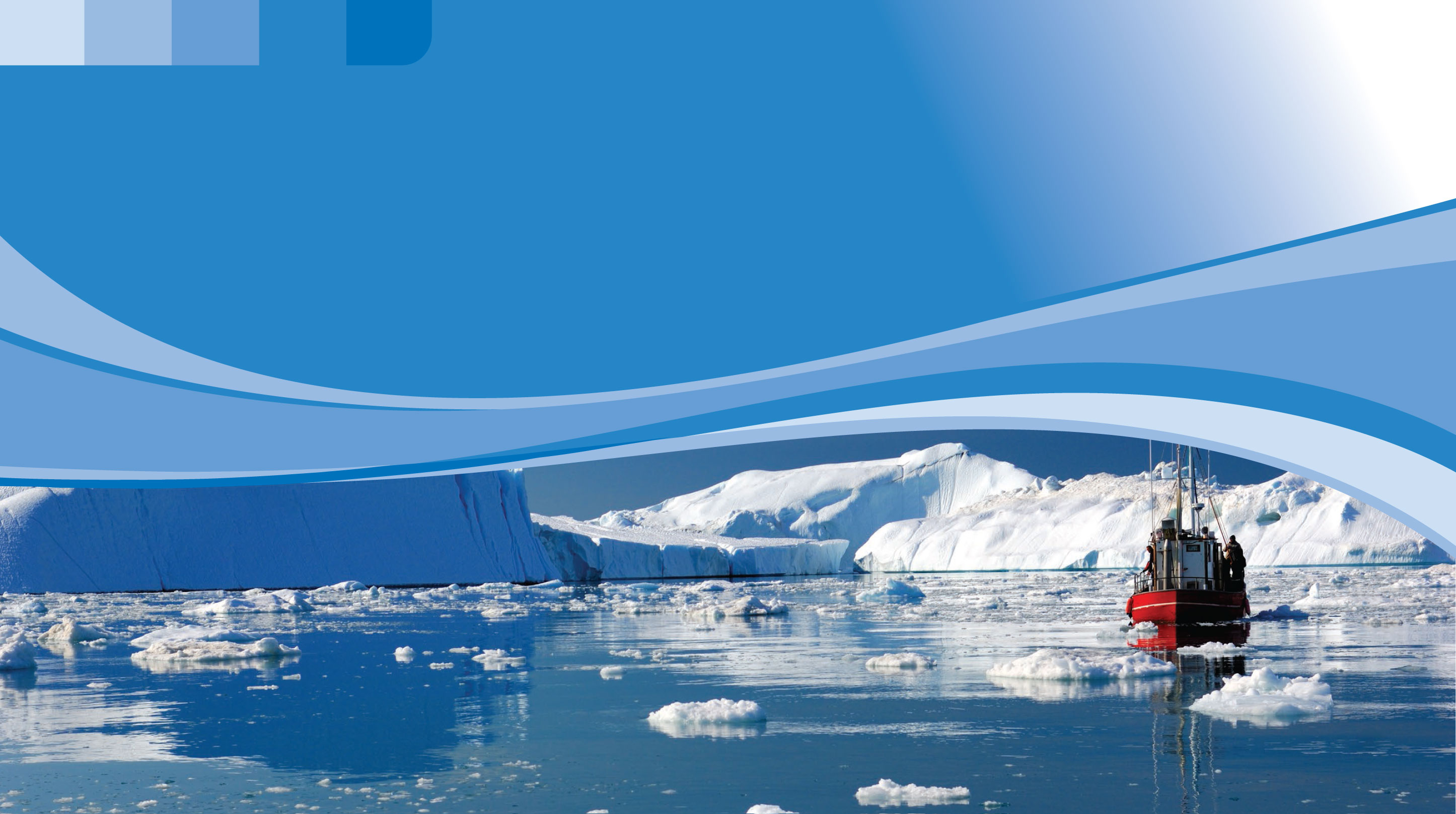 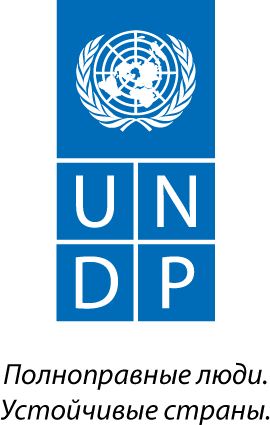 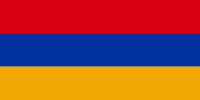 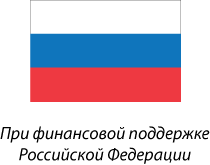 2.2.1. ПРИМЕРЫ И ПЛАНЫ ТЕМАТИЧЕСКИХ И МЕЖДИСЦИПЛИНАРНЫХ УРОКОВ С ИСПОЛЬЗОВАНИЕМ УЧЕБНО-ИГРОВОГО ПОСОБИЯ «КЛИМАТИЧЕСКАЯ ШКАТУЛКА»
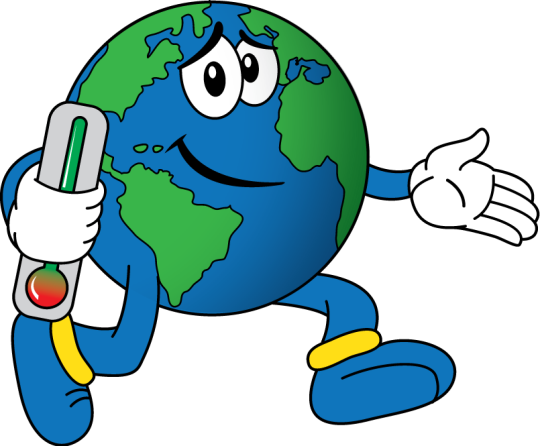 Урок географии «Миграция населения»
Разработчики: Сирине Косян, Армине Аршакян - учителя географии, Армения
Программа развития ООН
2020
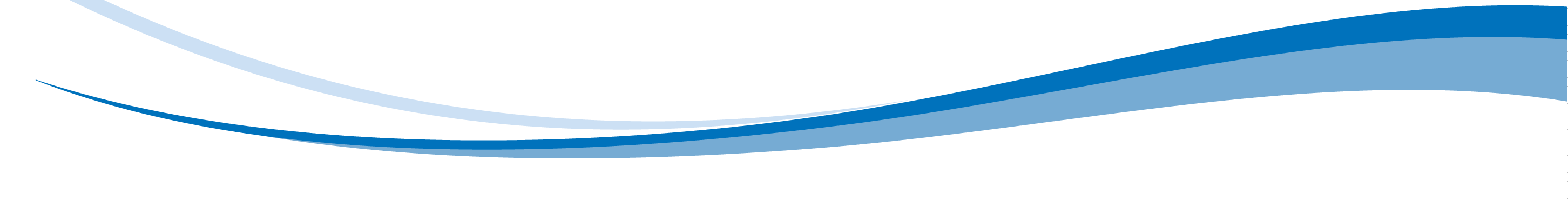 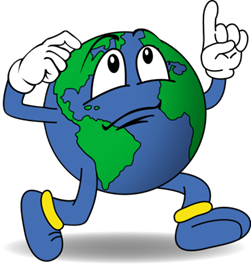 I. Тема урока: «Миграция населения»
II. Цели урока:
Изучить особенности миграций населения, понять причины миграции населения, в том числе связанные с глобальным изменением климата.
III. Задачи урока:
 Дать определение понятиям: миграция, иммиграция,  эмиграция,  беженцы, вынужденные переселенцы, эпизодические миграции. 
 Выявить причины миграции в современном мире, в том числе связанные с глобальным изменением климата, проблемы, возникающие при активной миграции населения и определить пути решения проблем. 
 Воспитывать культуру общения, активную гражданскую позицию, уважительное отношение к представителям других национальностей и беженцам, бережное отношения к природе.
IV. Вид и форма урока: 
Изучение нового материала на основе аналитического мышления
Формы работы: фронтальный опрос, объяснение, работа в группах, беседа, выводы формул, работа с текстом.
V. Оборудование:
Интерактивная доска, компьютер,  листы самооценки, учебники, тетради, ручки, карандаши.
Комплект учебно-игровых материалов «Климатическая шкатулка» (пособие и карта).
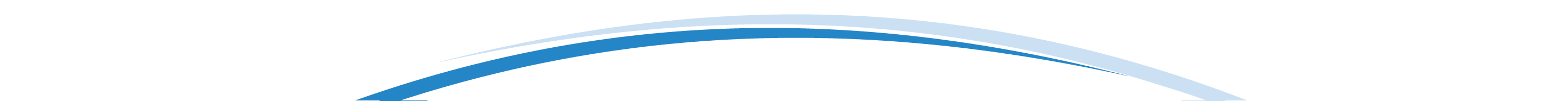 2
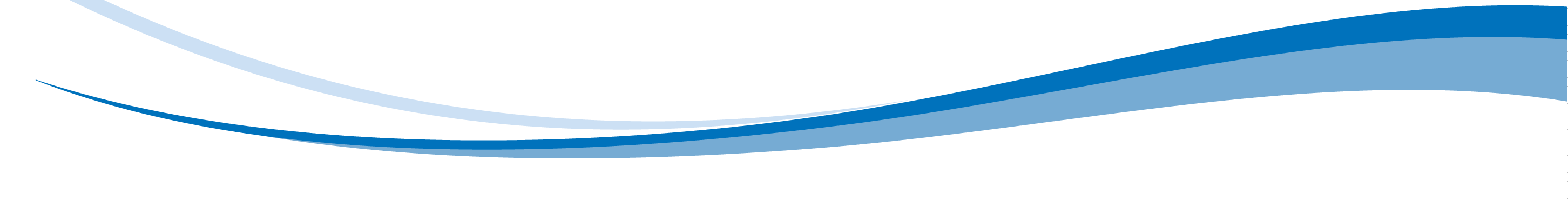 VI. Ход урока:
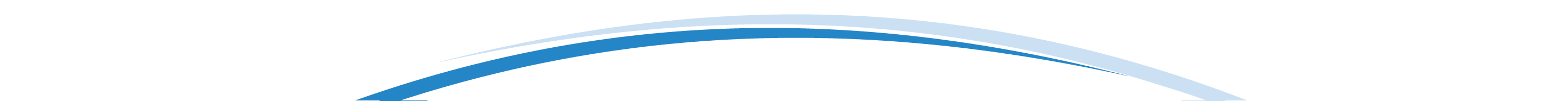 3
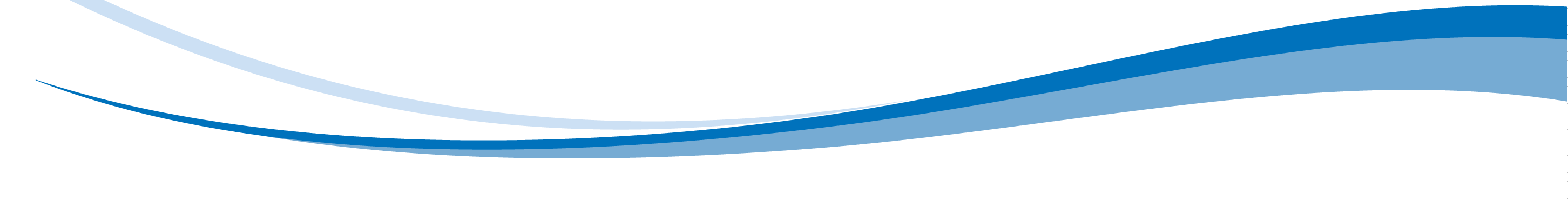 VI. Ход урока:
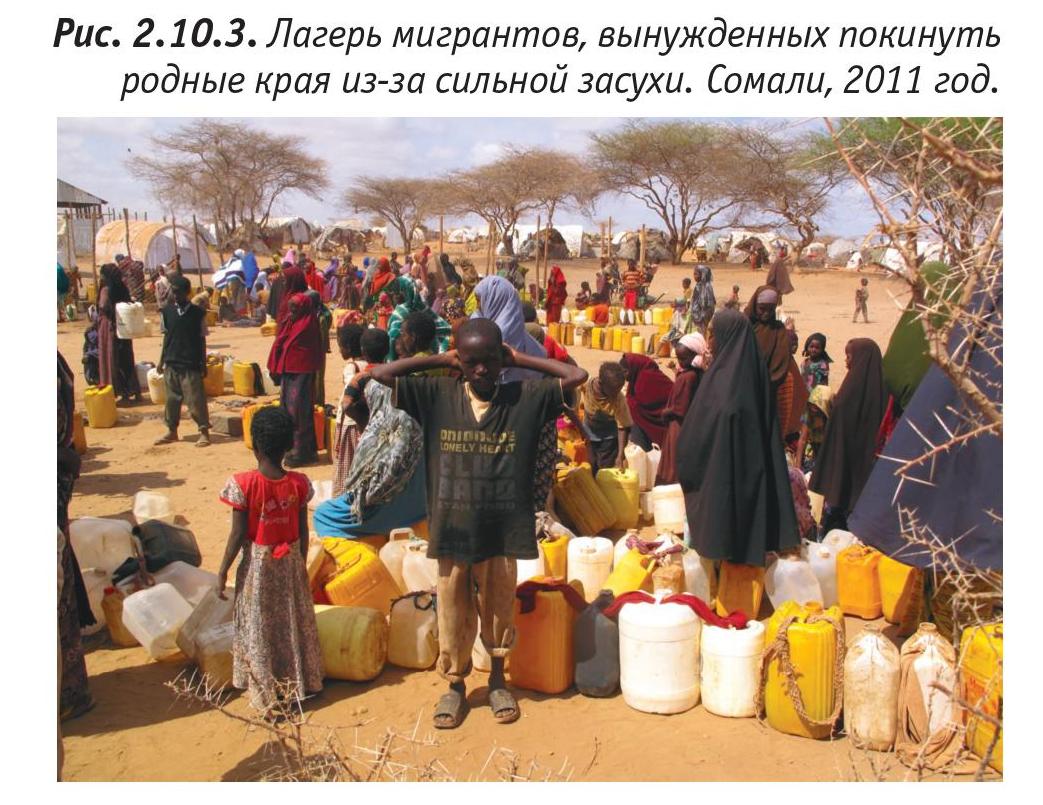 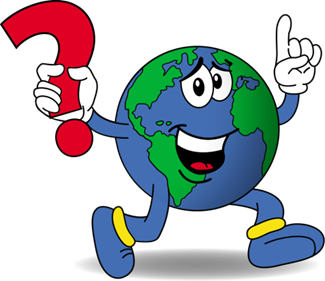 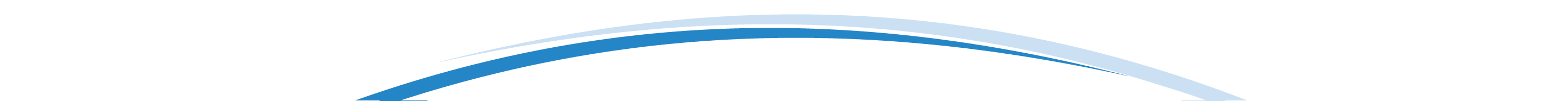 4
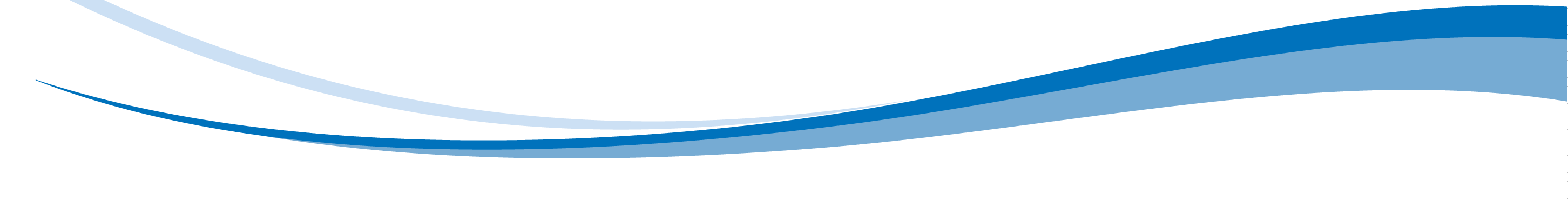 VI. Ход урока:
5. Основная часть:
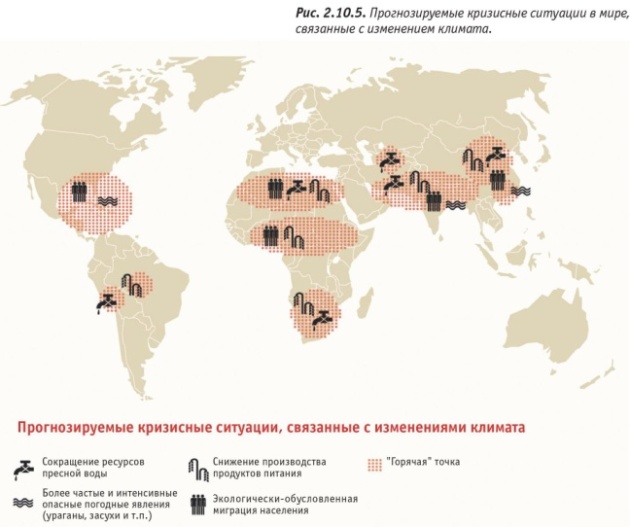 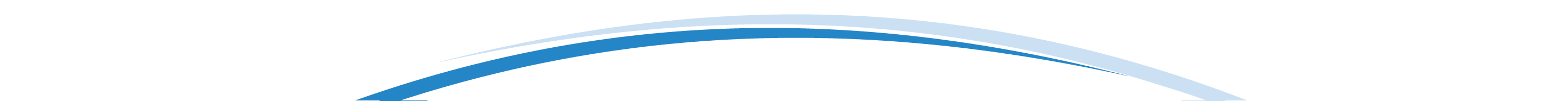 5
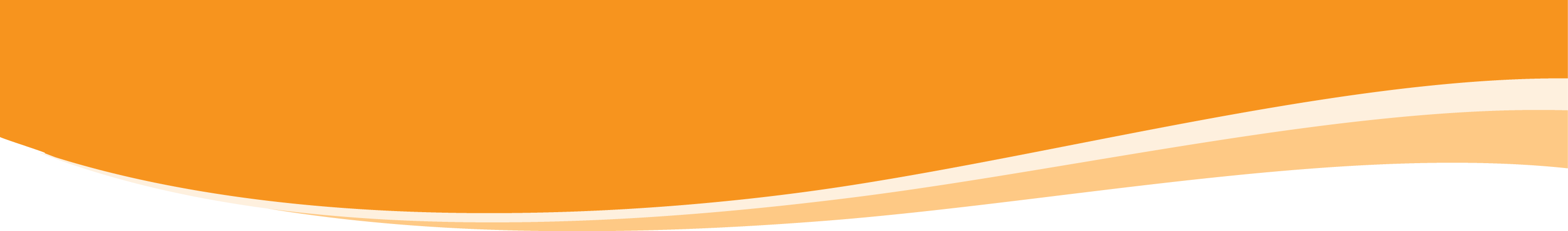 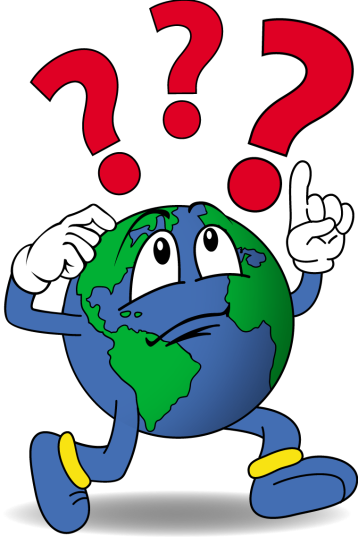 VII. Закрепление материала – задача и обсуждение
1. Обсуждение  вопроса: 
Какие  страны могут быть или уже подвержены  климатической миграции? 

2. Задача:
Население страны  6 млн. человек.
Естественный прирост населения  0,8% в год.
Какой будет численность населения страны через год,  если эмиграция составила  7000 человек, а иммиграция 12000 человек в год.
Решение задачи:
6000000 х 0,8% / 100 = 48000 человек 
6000000+48000=6048000 человек  (путем  естественного прироста населения)
6048000-7000+12000= 6053000 человек  (численность населения через год)
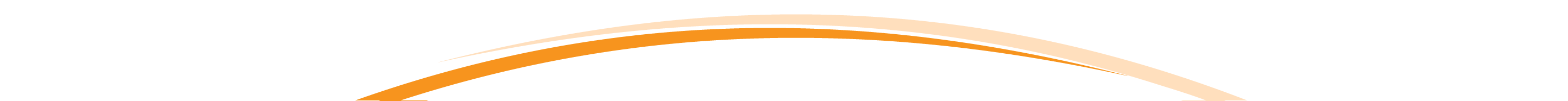 6
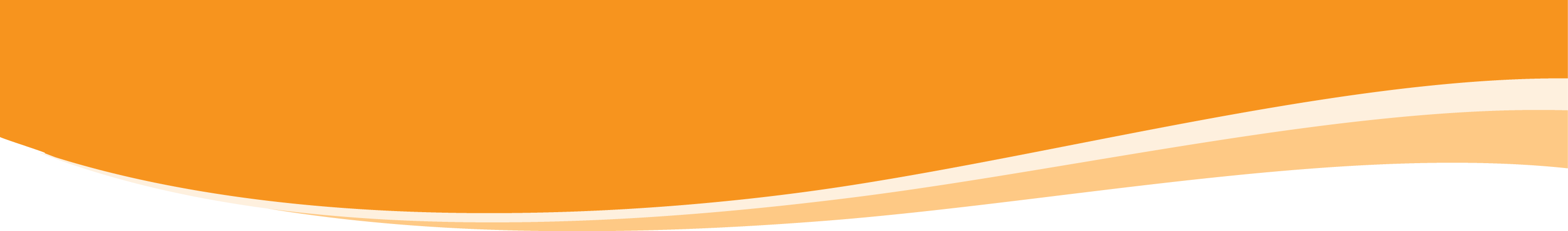 VII. Закрепление материала – электронный тест
Электронный тест / проверка знаний

Редактируемый вариант для учителя
https://quizizz.com/admin/quiz/5f26f26460da44001ba17e96/%D0%BC%D0%B8%D0%B3%D1%80%D0%B0%D1%86%D0%B8%D1%8F-%D0%BD%D0%B0%D1%81%D0%B5%D0%BB%D0%B5%D0%BD%D0%B8%D1%8F

Игровой вариант для учеников
https://quizizz.com/join?gc=417333&source=liveDashboard
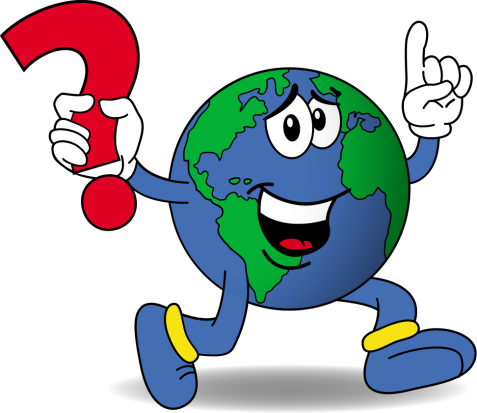 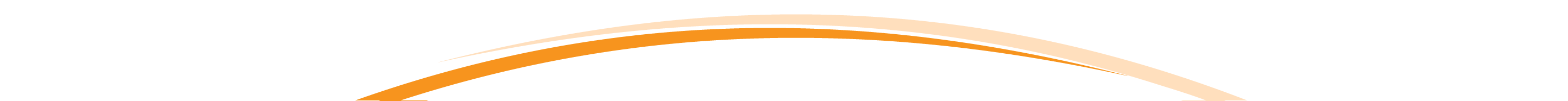 7
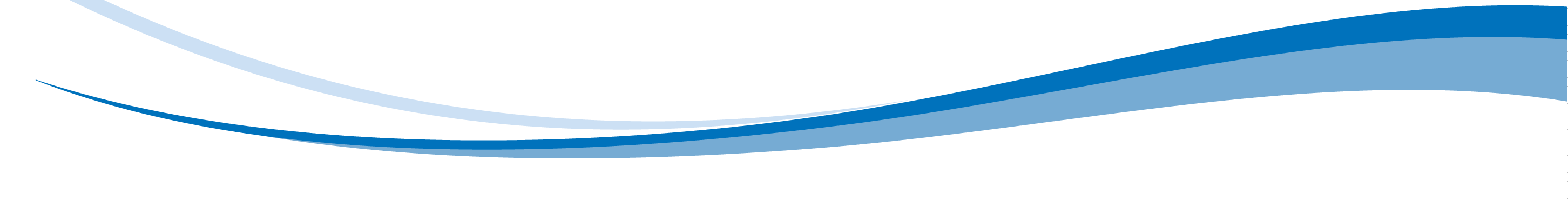 VIII. Итог урока. (Рефлексия).
Вопросы учителя:
Какой вид миграция актуален для нашей страны?
Может ли у нас в стране быть климатическая миграция? Обоснуйте ответ.
Что на сегодняшнем уроке заинтересовало вас больше всего?
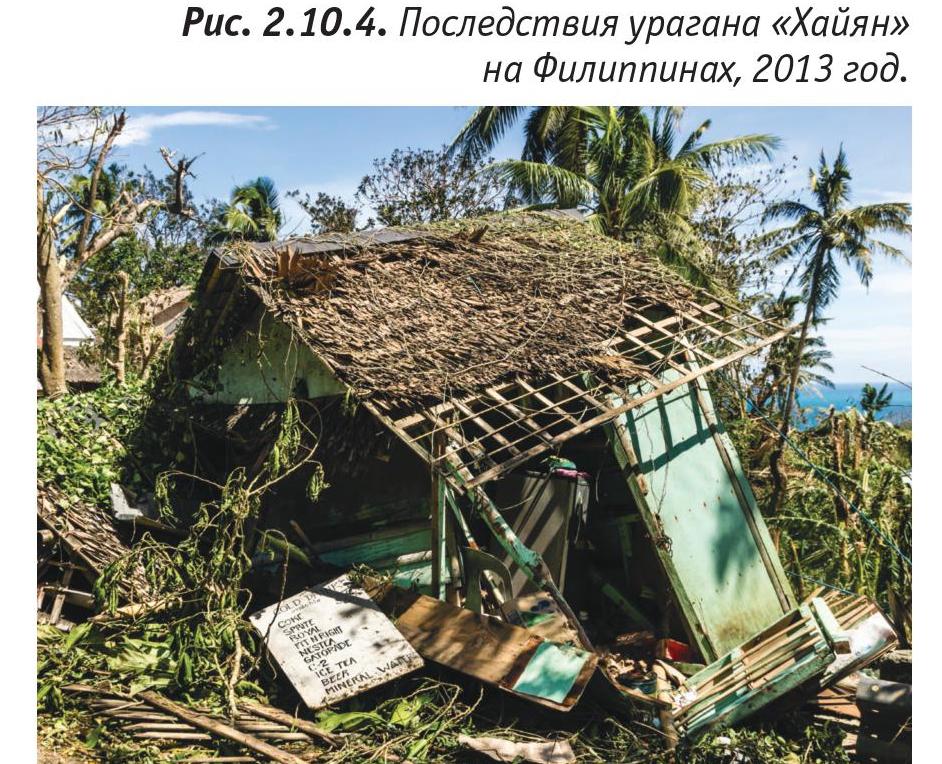 IX. Домашнее задание.  
Задание из «Климатической шкатулки»: 
Представьте, что Вы работаете в международном фонде, который выделяет деньги на проекты по борьбе с последствиями изменения климата. Какие проекты помощи бедным странам вы бы профинансировали в первую очередь? Подготовить сообщение.
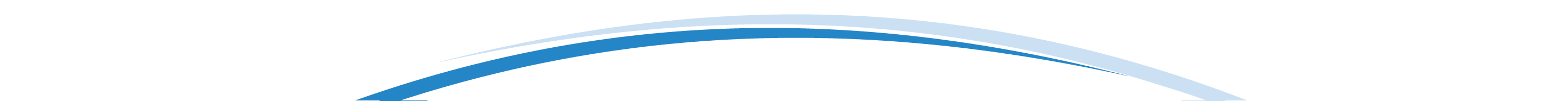 8
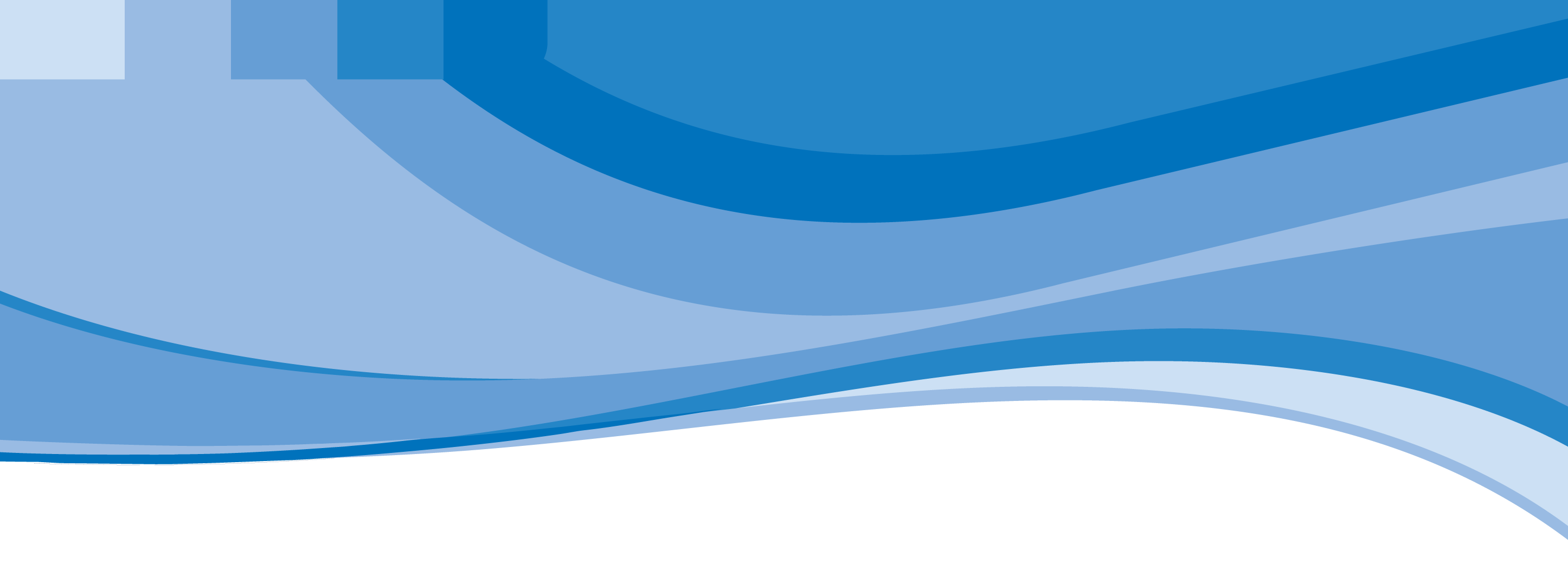 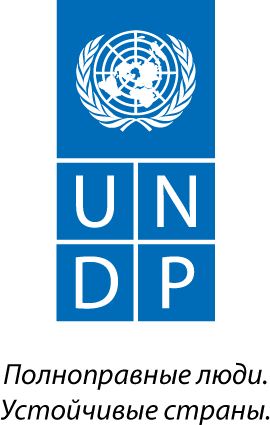 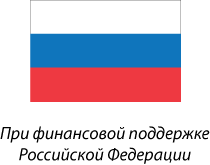 СПАСИБО ЗА ВНИМАНИЕ!
Программа развития ООН
2020